«Использование теннисного мяча
 в тренировке кисти руки, 
для выработки графических навыков 
у детей с ОВЗ»
Выполнила учитель - дефектолог Савко И. Ю. 2019 год
МБДОУ «Детский сад № 19 «Василек» компенсирующего вида 
Республика Коми город Инта
У большинства детей, имеющих нарушения зрения, при поступлении в школу первые серьёзные проблемы и первые разочарования  возникают именно при формировании процесса письма, а точнее, при овладении графическими навыками.     Ребёнок, имеющий проблемы со зрением, гораздо медленнее и менее качественно по сравнению 
с нормально видящими сверстниками справляется 
с выполнением графических заданий.
Актуальность
Несмотря на достаточную изученность   вопроса развития графомоторных навыков  у детей с ОВЗ дошкольного возраста, вместе с тем продолжает оставаться актуальной проблема выявления наиболее эффективных приемов их коррекции.
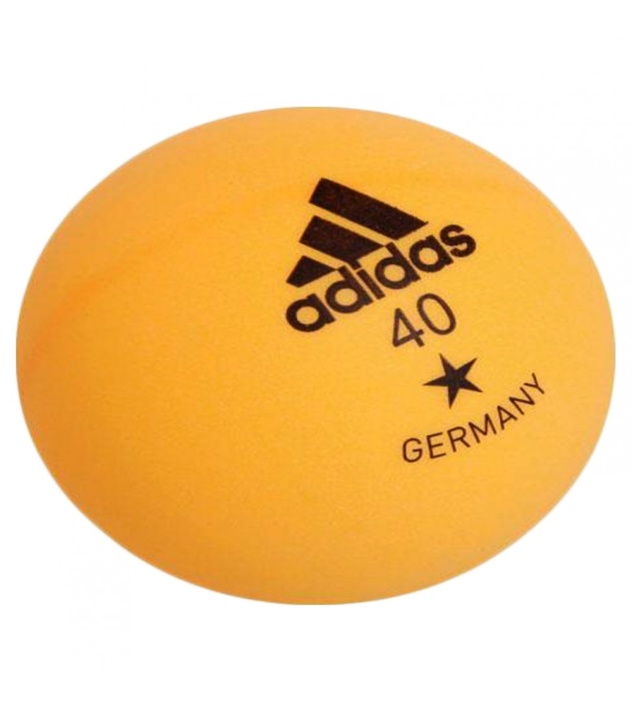 Графический навык – привычные типовые положения кисти пишущей руки, ее движения. 

  Неотъемлемые компоненты графомоторной деятельности:
зрительное внимание
зрительная память
зрительно-пространственные отношения
функции распределения внимания с одного объекта на другой и функция контроля
зрительно-моторные и слухо-моторные координации
координации разных частей тела (например,
      поза туловища и наклон головы при письме)
мелкая моторика
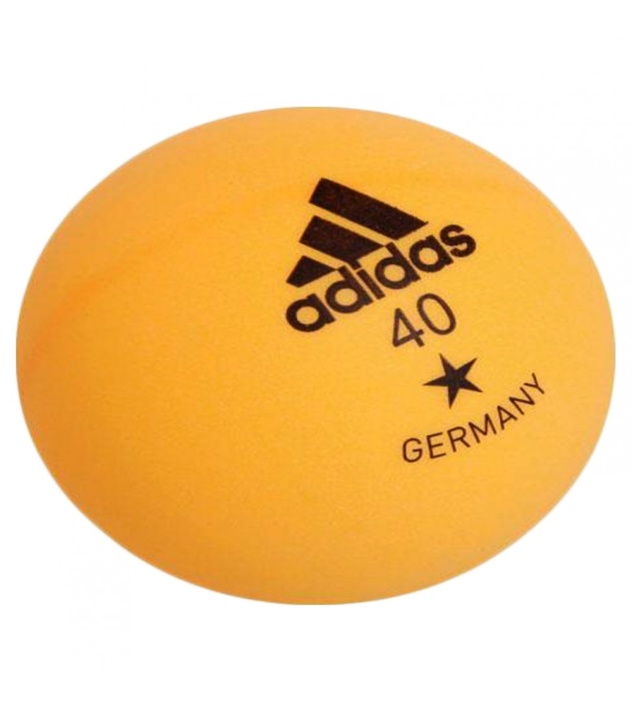 Мелкая моторика
Мелкая моторика  - совокупность скоординированных действий человека, направленных на выполнение точных мелких движений кистями и пальцами рук и ног.
          Одной из важных задач развития моторики является координация движений целостной системы тела ребенка и частных систем координации движений (рука — зрение, зрение — слух, рука — зрение — слух, слух — речь и др.), способствующих установлению связей между умениями видеть, слышать, чувствовать, двигаться, говорить. Мысль, и глаз ребенка двигаются с той же скоростью, что и рука. Значит, систематические упражнения по тренировке движений пальцев являются мощным средством повышения работоспособности головного мозга. 
       Детям с ОВЗ предлагаются разнообразные и многочисленные 
      задания для развития мелкой моторики, 
      среди которых  ведущее место занимают игры с мячом.
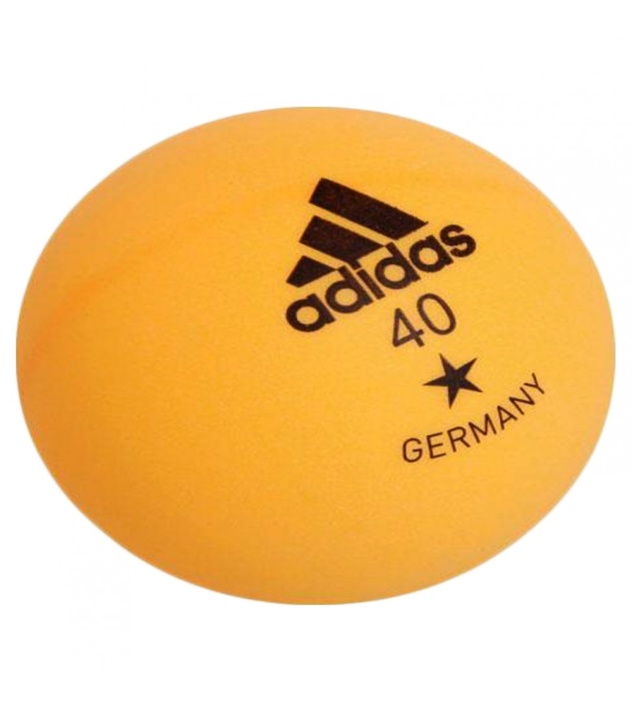 Значении игр с  мячом в развитии детей с ОВЗ:
Освобождают детей от утомительной, неестественной для их возраста неподвижности на занятиях.
Помогают разнообразить виды деятельности детей на коррекционном занятии по всем разделам программы, включая в работу различные уровни регуляции.
Развивают общую и мелкую моторику, ориентировку в пространстве.
Регулируют силу и точность движения.
Само движение мяча активизирует непроизвольное внимание, а то, что он может быть брошен любому из детей, формирует произвольное внимание.
Игры с мячом развивают и нормализуют эмоционально-волевую сферу, что особенно важно для гипервозбудимых детей.
Развивают глазомер, силу, ловкость, быстроту реакции.
Все это является необходимыми предпосылками для
      успешного становления зрительно-моторной координации 
      у ребенка с ОВЗ.
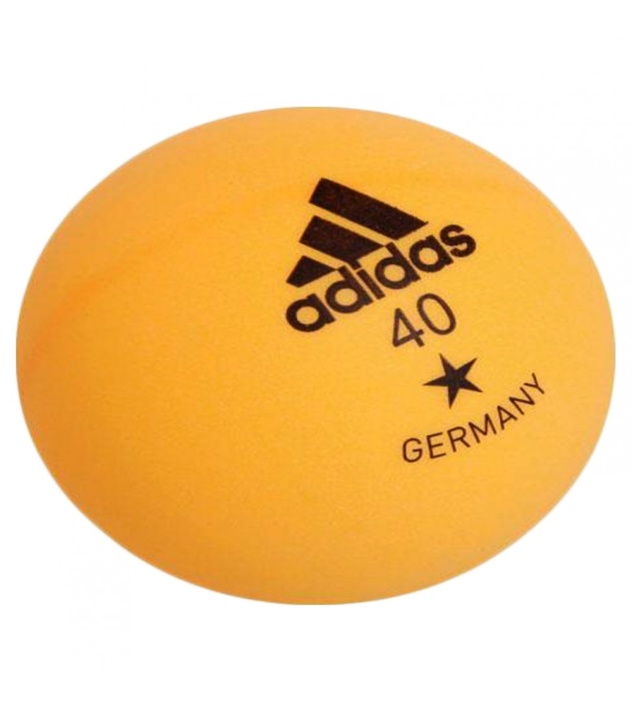 Я предлагаю подборку  пособий и игр с мячом пинг-понг, которые могут быть использованы на различных этапах коррекционной работы.

        Пособия выполнены в виде панно из материалов различной фактуры(пористой резины, фетра с объемной вышивкой). Объемная вышивка позволяет ребенку тактильно ощущать направление рисунка, помогает прокатывать шарик по панно.
     Вместо сюжетных, целиком вышитых панно можно использовать более легкое в изготовлении, нарисованное  пособие.

              Особо подчеркиваю, что основная цель такой  работы не механическая тренировка движений руки, а систематическое обучение детей новым двигательным тонко координированным  действиям, которые необходимы  при овладении  
       графическими навыками.
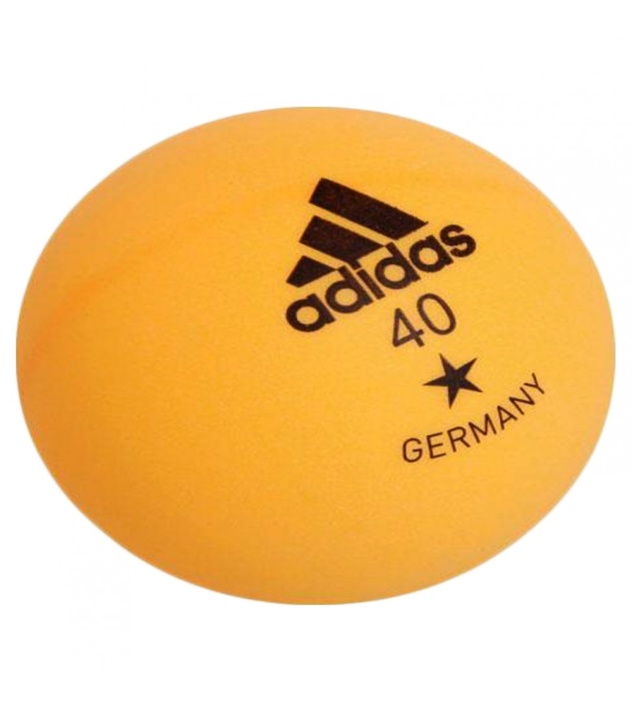 «Колобок»
Используются задания, с помощью которых навык слежения подкрепляется движениями руки в направлениях, сверху – вниз, слева – направо, по кругу против часовой стрелки, в результате чего формируется зрительно – моторная координация. 4. Развитие зрительно – моторной координации. -Сформированные навыки закрепляются. В результате проведенной работы ребенок сможет правильно осуществлять графическую деятельность, соблюдая нужное направление и самостоятельно исправлять допущенные графические ошибки.
Дети прокатывают шарик по дорожкам усложненной конфигурации, сопровождая движения стихотворениями:
Жили-были дед  да баба
На пригорке у реки.
И любили дед да баба
На сметане колобки.
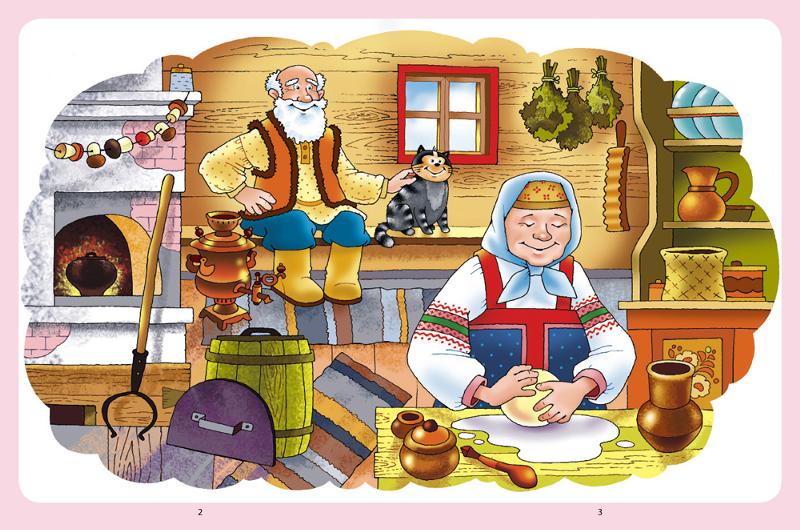 Хоть у бабки мало сил, 
Бабка тесто замесила.
Колобок вышел ровным, вышел гладким,
Не солёный, и не сладкий,
Даже есть его не хочется.
Колобок подсох.
Прыг, и наутёк ( налево или направо).
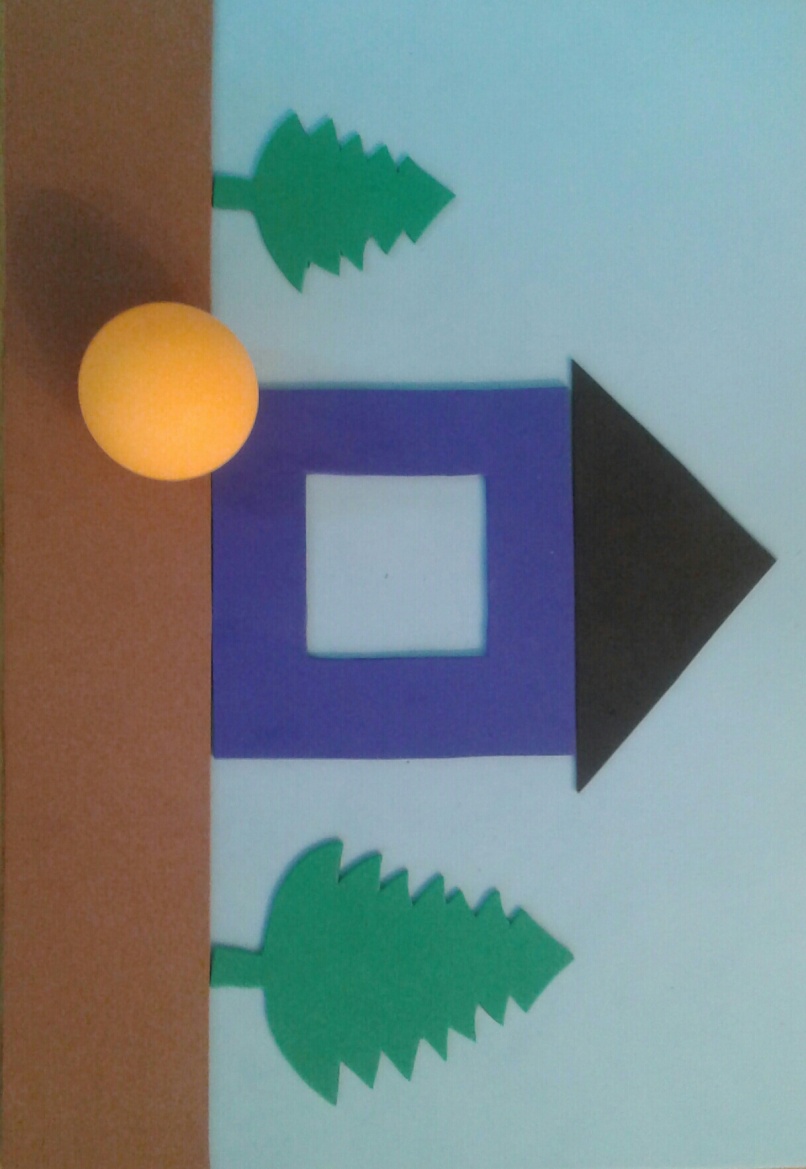 Катится колобок по (волнистой) дорожке,
А навстречу ему зайка.
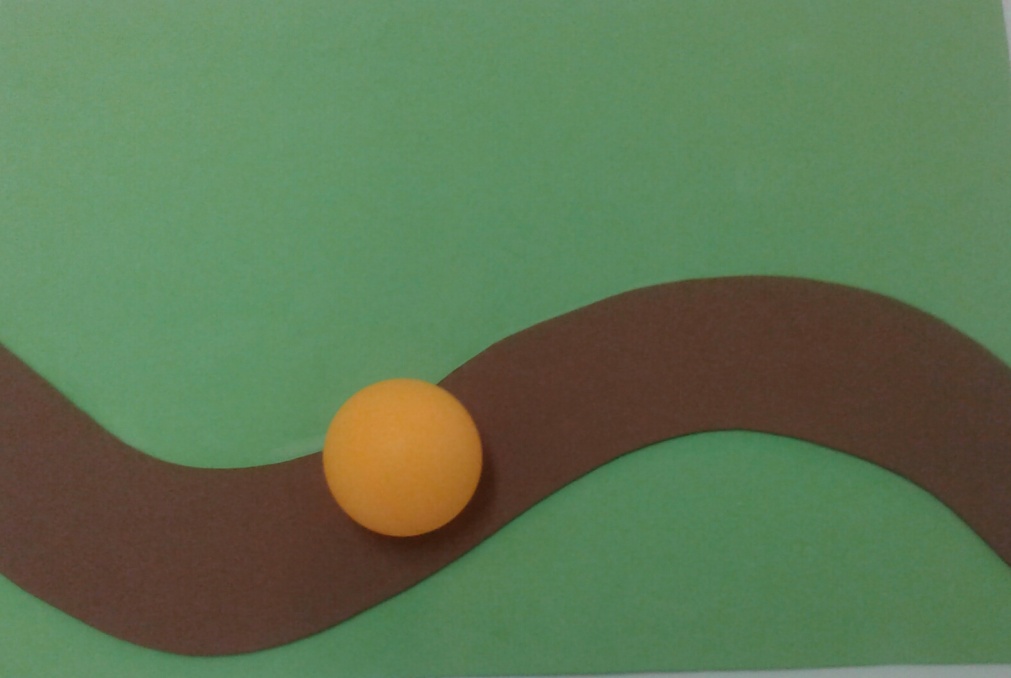 Убежал колобок от зайки, 
Покатился  опять по (какой?) дорожке.
 
А навстречу ему волк зубами щёлк.
Убежал колобок от волка, 
Покатился  опять по (какой?) дорожке.
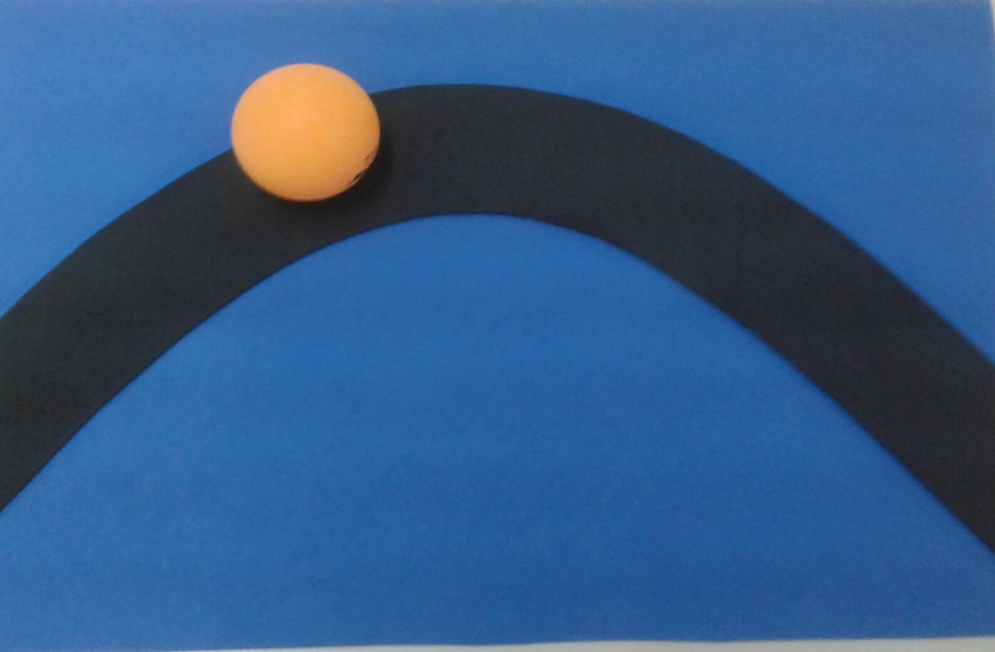 А навстречу ему медведь и давай реветь
Убежал колобок от медведя, 
Покатился  опять по (какой?) дорожке.
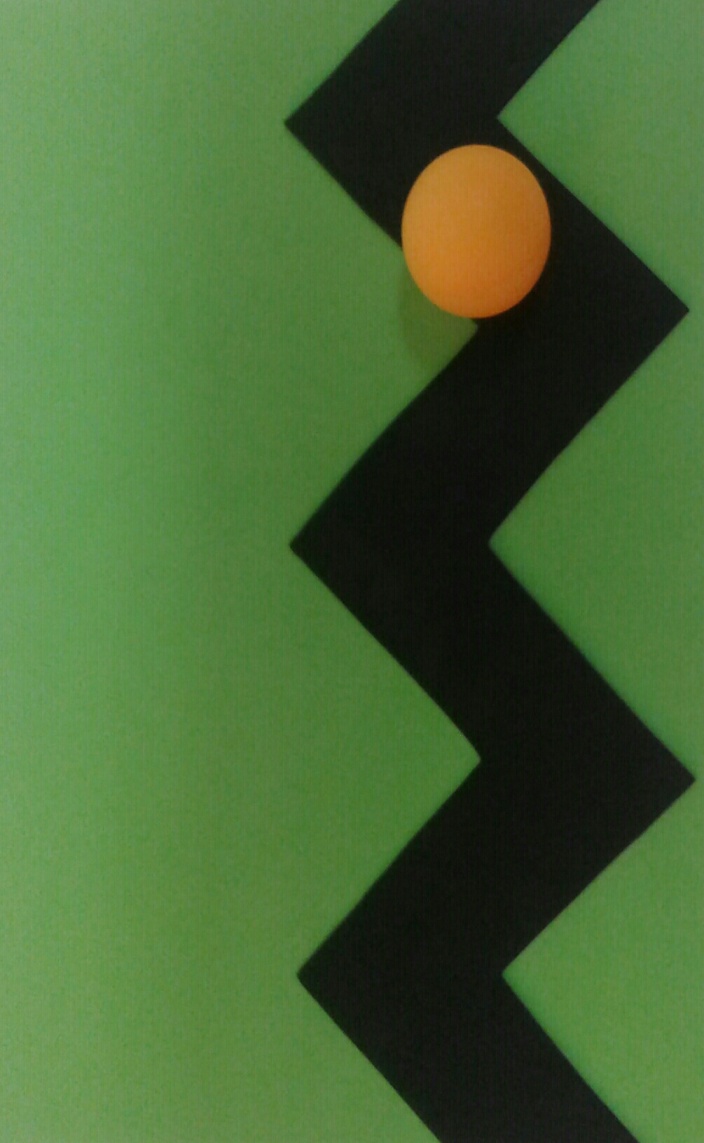 Вдруг навстречу колобку
Вышла лиса - рыжая краса.
Заманила колобка в лабиринт 
И чуть не съела.
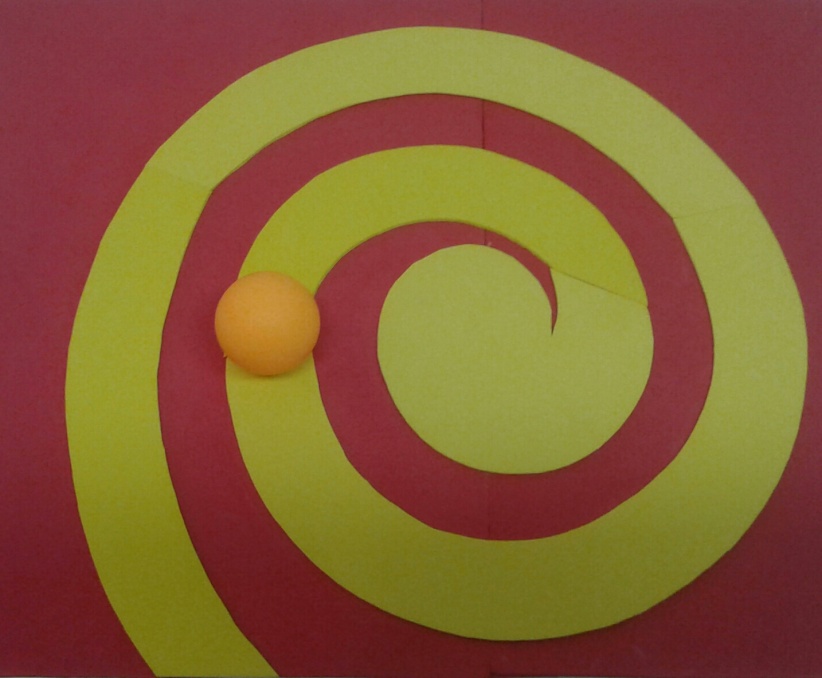 Хотел вернуться колобок домой, а по каким  
      дорожкам бежал – забыл!
Нужно колобка нам выручать – план его маршрута 
      нарисовать( дети рисуют план).
      Вернулся колобок домой.
      Вот и сказке конец, а  кто слушал -  молодец!
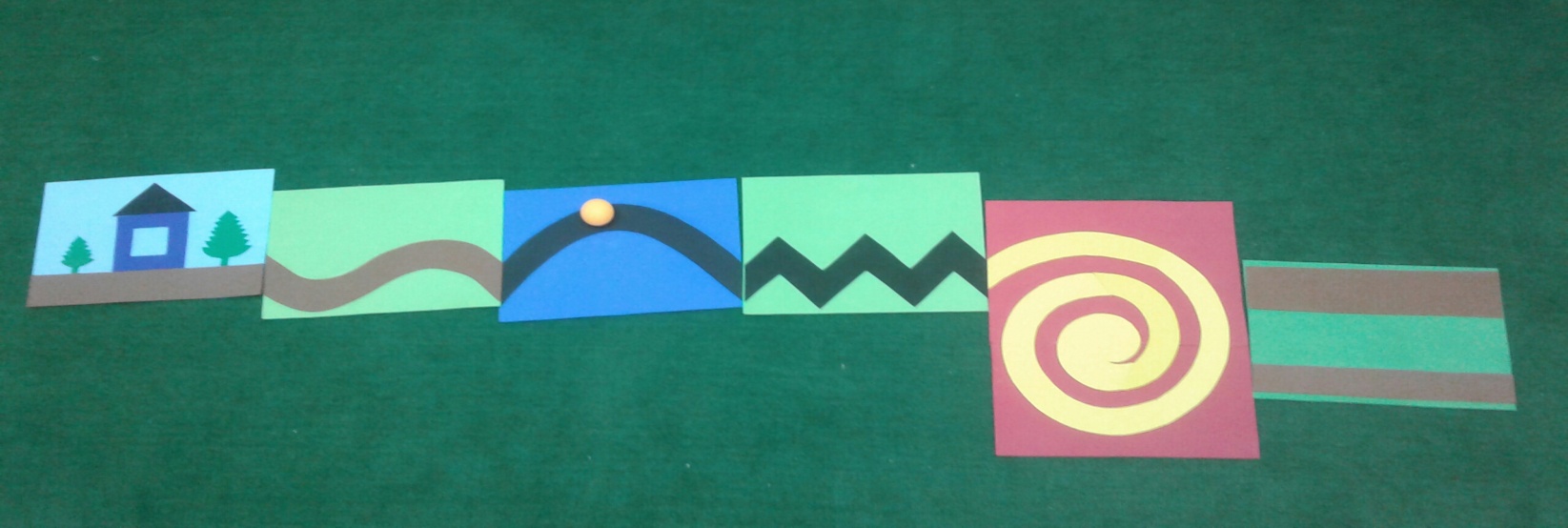 Гимнастика для глаз «Колобок»
Зайка на пеньке сидит,                            Указательный и средний пальцы
  Глазками за колобком следит.              имитируют движение ушей зайца.  
                                                                          Руками берём колобка (мячик).
	
  Влево – вправо                                            Движение глаз за колобком 
  Вверх и вниз                                                 соответствуют  тексту.
  И по кругу пробегись.
 
  Трудно колобка поймать                          Закрываем глаза.
  Нужно глазки упражнять.
 
  И ещё раз повтори                                      Открываем глаза, движение руки 
  Колобка ты догони.                                    с колобком от себя.
«Дождик»

    Ребенку предлагается прокатывать шарик поочередно   различными пальцами правой или левой руки, имитируя дождик.
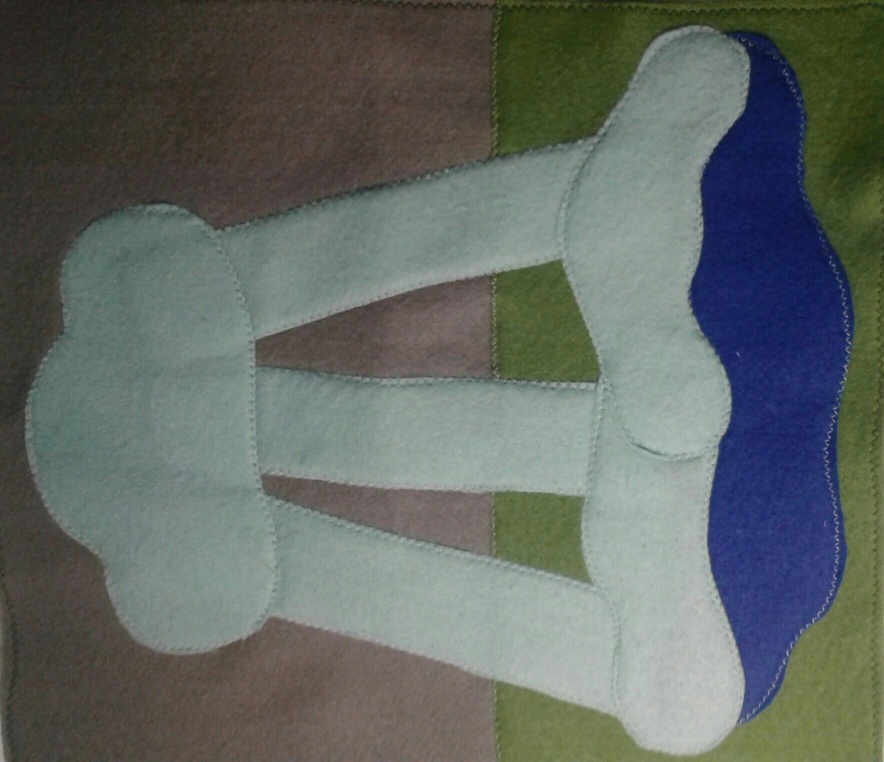 1.  Движения сопровождаются стихотворением:

                          Дождик крапал, капал, лил 
                          И по улице бродил. 
                         Намочил он всех прохожих, 
                         Друг на друга не похожих. 
                         Лишь под зонтик не попал: 
                         Капнул в лужу — и пропал!

    2.  Упражнение выполняется аналогично,   
         прокатывание шарика сопровождается 
         обозначением дорожек(левая, средняя, правая).
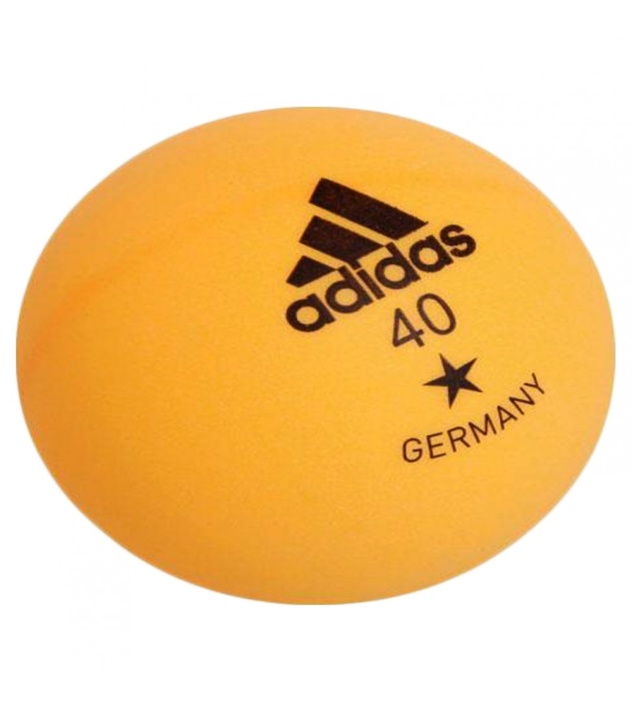 Формирование зрительно – предметного гнозиса
                   и зрительно – предметной координации. 

   1. Узнавание изображенных реальных предметов и их контуров. 
- Развиваются способности узнавать предметы, сравнению реальных предметов по размеру, величине, цвету, форме, пространственному расположению, в нахождении сходств и различий. 
  2. Формирование зрительного слежения.
 - Формируется зрительное слежение в различных направлениях,
 сверху – вниз, слева – направо, по кругу против часовой стрелки. Эта работа необходима для выработки правильного навыка письма, позволяющего ребенку достаточно легко осваивать скоропись. 
  3. Формирование зрительно – моторной координации. 
 - Используются задания, с помощью которых навык слежения подкрепляется движениями руки в направлениях, сверху – вниз, слева – направо, по кругу против часовой стрелки, в результате чего формируется зрительно – моторная координация.
  4. Развитие зрительно – моторной координации. Сформированные навыки закрепляются. В результате проведенной работы ребенок сможет правильно осуществлять графическую деятельность, соблюдая нужное направление и самостоятельно исправлять допущенные графические ошибки.
Успешность становления зрительно-моторной координации ребенка, имеющего нарушение зрения, во многом определяется степенью овладения им, рациональными способами решения зрительной задачи, с которыми ребенка знакомит на занятиях взрослый. Ежедневное использование графических упражнений  способствует формированию графомоторных навыков  на достаточно высоком уровне.
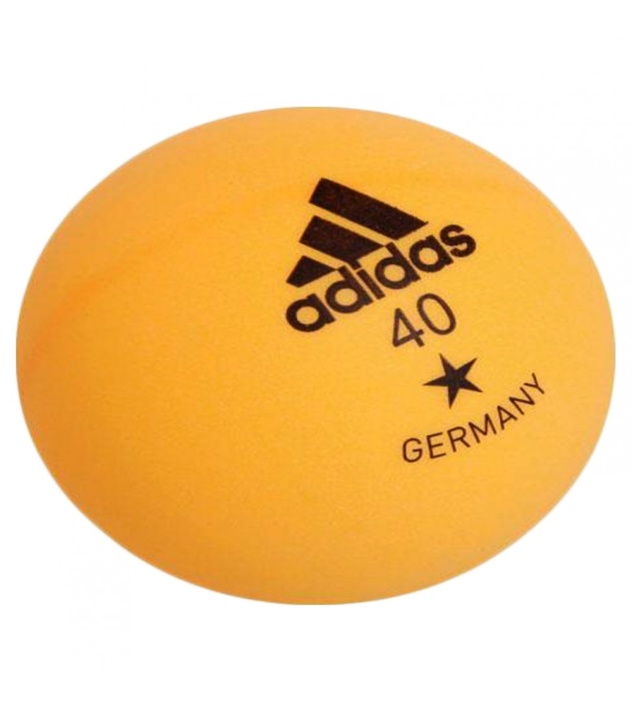